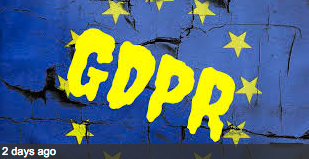 What can the GDPR contribute to reversing surveillance capitalism?
Graham Greenleaf
Professor of Law & Information SystemsUNSW Australia
8th Asian Privacy Scholars Network (APSN) Conference
5 - 6 December, 2019, Faculty of Law, National University of Singapore
Zuboff coined ‘surveillance capitalism’
What if she is right?
There is widespread unease that the liberating promise of the early Internet is becoming dystopian 
An experience of constant surveillance and marketing
If we start from an assumption that Zuboff‘s analysis of the problem is correct …
Surveillance capitalism is a deviant form of capitalism which is so dangerous to humanity that it requires suppression, and replacement by a more humane form of information capitalism.
Zuboff does not specify ‘what is next?’
What legal (and non-legal) mechanisms would be necessary and sufficient to achieve the reversal, and eventual decline, of surveillance capitalism?
Surveillance capitalism: 10 Key elements(based on Zuboff’s analysis)
Basis: Capture and re-use of ‘behavioural surplus’, (‘digital exhaust’) of our interactions with all digital platforms ‘services’:  the ‘shadow texts’ 
Google, 2001, followed by Facebook, Amazon etc.
Analytics turn shadow text into marketable products concerning future behaviour: behavioural marketing
Increase volume of shadow texts: ‘like’ button.
Ethical axiom: ‘right to expropriate human experience’: StreetView
Scaling-up: a ‘relentless search for new high-volume supplies of surplus behaviour’: new ‘free’ products; ‘ideals’ of global connectivity; universal knowledge.
Surveillance capitalism: 10 Key elements (cont.)
Prediction capacity is expanded by greater depth, not just scope, of captured data: collect more, wherever possible. 
Rendition of non-textual aspects of human experience into data (‘datafication’): location; faces; biometrics; emotions.
Expansion beyond predictions of action to active intervention in user actions (‘economies of action’): Pokemon Go; votes; ‘nudges’
Ideology: extreme behaviourism  (based on B F Skinner): ‘instrumentarianism’
‘Big Other’: oligopoly of surveillance capitalists  competing to control means for intensified behaviour modification
Totalitarianism is not the aim
No intent to make everyone believe an ideology;
No intent to be ‘the engineer of men’s souls’.
‘Instrumentarianism’ is different –an extreme version of BF Skinner’s behaviourism
No aim to change (or know) people’s beliefs
Aim is to predict (and influence) people’s behaviour toward more certain (and profitable) outcomes
No ‘Big Brother’ – instead, an oligopoly of competing surveillance capitalists (the ‘Big Other’ of information asymmetry)
Categorising data privacy regimes and principles
Data privacy regimes (and their components) can be assessed as functioning at three increasingly strong levels:
Remedying unintended injustices of surveillance systems, but without limiting any further expansion of such surveillance, or questioning the business/social models on which it is based.
Limiting some further expansions of surveillance systems, but without rejecting the business/social models on which it is based.
Reversing already excessive surveillance (as well as limiting its further expansion), based on the rejection of the underlying business/social models on which it is based.
Post-GDPR capacity to reverse surveillance capitalism
Three types of requirements for success:
those essential because of the global nature of surveillance capitalism; 
specific aspects of GDPR-like laws which undermine or contradict the business models of surveillance capitalism; 
responses from outside the GDPR, 
from other types of laws
from market forces
138 Countries with data privacy Laws (to November 2019)
Key
Comprehensive
Public only
Private only
Most Private
Bills
10
1 Requirements of globalisation (7)
Globalised data processing requires there be no ‘safe havens’
‘Globalised’ enactment of GDPR-like laws
Some US adoption of GDPR-like elements
Far more serious sanctions, in many countries
Extra-territorial application (as in GDPR 3)
GDPR remedies go beyond EU (tho not global)
Joint liability imposed on commercial users of platform ‘services’, as ‘joint controllers’
Export limitations based on adequate protections on a jurisdictional basis, or equivalent protections on a company-to-company basis (GDPR 45-49)
In Asia and Africa, we can already identify at least 94 instances of these 3rd generation principles implemented in legislation…
2. Specific ‘GDPR responses’ disrupting SC business models (9)
Responses 8–11 = sanctions genuinely ‘dissuasive’  to platforms – 
Admin. fines as % of global turnover, repeated (GDPR 83)
Shutting down processing for continuous breaches (GDPR 84)
Compensation to classes of data subjects for breaches (GDPR 82)
Litigation rights to NGOs acting for data subjects (GDPR 80) 
Responses 12–16 = prohibitions on key platform business practices
Prescribed grounds for lawful processing (GDPR 6(1)) which do not allow consent as an alternative (EDPB view)
Stronger ‘data minimisation’ (GDPR 13–18 etc) 
Secondary processing requiring compatibility with original purpose of collection, or very strict consent  (GDPR 6(4)) 
Restriction on use of  sensitive data (GDPR 9) to impede the datafication of human experience & inherent traits
Automated processing limitations (GDPR 22) to  prohibit algorithmic decision-making not humanly understandable & require human roles
3. Regulatory responses outside GDPR – other laws & markets (8)
Regulation by laws other than data protection
Competition laws: asymmetries in understanding of personal information  use = anti-competitive conduct
Breaking up platforms as one form of competition regulation
Anti-discrimination laws: algorithms can’t hide discrimination
Data localisation completely prohibiting some exports
Electoral laws starving micro-targeting of funds 
Bans on some biometric datafication: face recognition; voice 
Changing market and political factors
End of 20 years political support for ‘innovation impunity’
 Business models change if personal data becomes a ‘toxic asset’ 
Disinvestment and share price collapses if medium/long term investment attraction of surveillance capitalism drops
The future of surveillance capitalism
It is a market form, not a technology
Its continuation/expansion is not inevitable
Its business model is based on misuse of our personal data, in ways concealed from us
Regulation can change this business model
It must target key objectionable practices
It must be ‘dissuasively’ enforced, and global
The EU’s GDPR is starting to lead  the way